Filtering and Recommendation
INST 734
Module 9
Doug Oard
Agenda
Filtering

Recommender systems

Classification
Rating-Based Recommendation
Use ratings to describe objects
Personal recommendations, peer review, …

Beyond topicality:
Accuracy, coherence, depth, novelty, style, …

Has been applied to many modalities
Books, movies, music, jokes, people, …
Using Positive Information
Source: Jon Herlocker, SIGIR 1999
Using Negative Information
Source: Jon Herlocker, SIGIR 1999
Recommending w/Implicit Feedback
Estimate
Rating
User Ratings
User
Model
Predicted
Ratings
User
Observations
Community
Ratings
User 
Ratings
Ratings Server
Predicted
Observations
User
Model
Estimate
Ratings
Predicted
Ratings
User
Observations
Community
Observations
Observations Server
Hybrid Systems
Start with a query
Stereotypes or content-based query

Obtain some “ratings”
Implicit feedback, explicit feedback

Leverage the ratings to find other content
User-user(-item)
(User)-item-item
Need for Inventory Recommendation
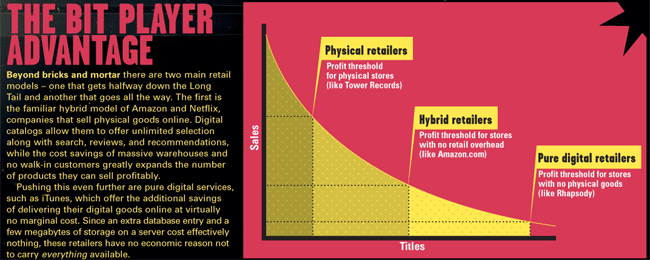 Chris Andersen, “The Long Tail,” Wired, October 2004
Item-Item Recommendation
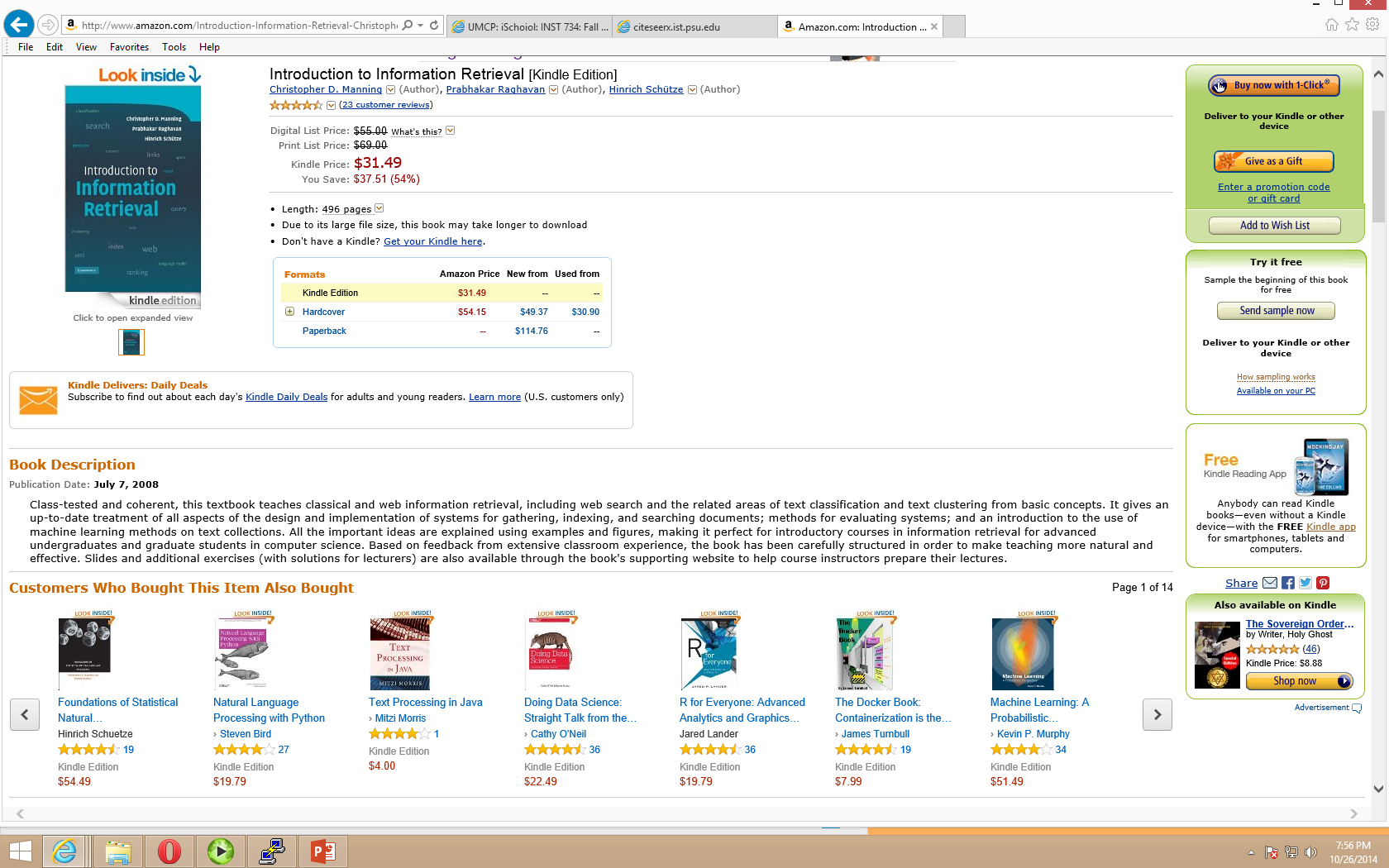 Agenda
Filtering

Recommender systems

Classification